Penjumlahan Ribuan
Start!
Penjumlahan RibuanTanpa Teknik  Menyimpan
Cara Bersusun Pendek :
1. 2.569 + 3.230 =
2. 5.732 + 4.247 =
2.569 
3.230
5.732 
4.247
+
+
9
9
7
9.
9
9
5.
7
Penjumlahan Ribuan Tanpa Teknik  Menyimpan
Cara Bersusun Panjang:
1. 2.569 + 3.230 =
+
60
+
9
2.000
+
500
2.569 =
+
+
3.000
200
+
3.230 =
0
30
+
+
+
+
9
90
5.000
=
700
=
9
7
9
5.
Penjumlahan Ribuan Teknik  Menyimpan
2. 5.842 + 3.269 =
1. 4.356 + 3.834 =
1
1
1
1
1
5.842 
3.269
4.356 
3.834
6+4=10
Ditulis angka 0 saja. Angka 1 disimpan ditempat puluhan.
+
+
1
1
1
9.
1
8.
9
0
Penjumlahan yang hasilnya diketahui
Heru dan Raka mengumpulkan kelereng Bersama-sama. Jumlah kelereng semuanya ada 5.000 butir kelereng. Berapa kemungkinan yang bisa dikumpulkan Heru? Berapa kemungkinan kelereng yang bisa dikumpulkan Raka?
3.000
2.000
1. …..      +   .….      = 5.000
2. 2.800  +   .….       = 5.000
2.200
2.500
3. …..      +  2.500   = 5.000
4. 1.000   +  4.000   = 5.000
5. 1.500   +  3.500   = 5.000
6.  2.600  + 2.400     = 5.000
Soal Cerita Penjumlahan Ribuan
Ayah Budi memiliki ternak ayam. Setiap bulannya ternak ayam ayah menghasilkan 2 keranjang telur dengan jumlah isi yang berbeda. Keranjang yang pertama berisi telur sebanyak 2.635 butir telur. Sedangkan keranjang yang kedua berisi 3.264 butir telur. Berapa jumlah keseluruhan telur yang dihasilkan dari ternak  ayam yang dimiliki ayah?
Setiap bulannya ayah menghasilkan 2 keranjang telur dengan jumlah isi yang berbeda.
Keranjang yang pertama berisi telur sebanyak 2.635 butir telur.
Keranjang yang kedua berisi 3.264 butir telur.
Diketahui :
Ditanyakan :
Berapa jumlah keseluruhan telur yang dihasilkan dari ternak  ayam yang dimiliki ayah??
2.635 + 3.264 =
Jawab   :
2.635
3.264
+
8
9
9
5.
jumlah keseluruhan telur yang dihasilkan dari ternak  ayam yang dimiliki ayah sebanyak 5.899 butir telur.
Jadi,
Soal Cerita Penjumlahan Ribuan
Pak Karim memetik buah mangga. Hari pertama ia memetik 4.238 buah, hari kedua ia memetik 3.547 buah. Berapa jumlah buah mangga yang dipetik Pak Karim?
Diketahui :
Pak Karim memetik buah mangga.
Hari pertama ia memetik 4.238 buah
hari kedua ia memetik 3.547 buah.
Ditanyakan :
Berapa jumlah buah mangga yang dipetik pak Karim?
Jawab   :
4.238+ 3.547 =
1
4.238
3.547
+
7.
5
7
8
Jumlah buah mangga yang dipetik Pak Karim ada 7.785 buah.
Jadi,
Kerjakan dengan teliti!
4.328  + 3.873 =
5.425  + 2.734 =
 ……. + ……. = 6.000
3.000 + ……. = 8.500
…… + 2.500 = 4.000 
 Soal Cerita!
SD Talenta memiliki kursi sebanyak 5.250 sedangkan SMP Talenta memiliki kursi sebanyak 2.575. Jika digabungkan berapa banyak jumlah kursi keseluruhan?
Terima kasih
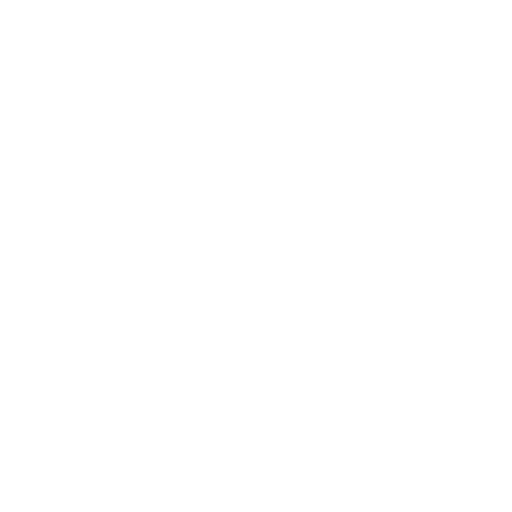